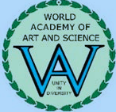 LEGITIMACY & LEGALITY              by Saulo Casali Bahia
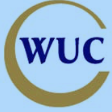 Post-Graduate Certificate Course in Social Power
NOVEMBER 2, 2016, InterUniversity Centre, Dubrovnik, Croatia
TOPICS
WHAT IS THE DIFFERENCE BETWEEN AUTHORIZED AND UNAUTHORIZED EXERCISE OF POWER?
WHAT IS THE ROLE OF ILLEGITIMATE FORMS OF SOCIAL POWER?
HOW DOES SOCIETY MITIGATE AND CONTROL THE USURPATION OF POWER?
LEGITIMACY AND LEGALITY
WRITTEN LEGAL RULES 
UNWRITTEN LEGAL RULES

LEGITIMATE LEGAL RULES
ILLEGITIMATE LEGAL RULES
LEGITIMACY
ACCEPTANCE BY RATIONAL ASSUMPTIONS
CORRESPONDENCE WITH THE SOCIETY´S REAL WISHES AND NEEDS 
UNFORCED CONSENT OF THE GOVERNED
GOAL FOR THE STATE POWER BRANCHES
BASIS OF THE SOVEREIGNTY
IDEAL:
LEGAL RULES = LEGITIMATE RULES
LEGAL EXERCISE OF POWER = LEGITIMATE EP

REALITY:
LEGAL RULES = LEGITIMATE RULES, OR/AND
LEGAL RULES = ILLEGITIMATE RULES

GAP BETWEEN LAW AND FACTS
LEGAL RULES AS AN UNDUE IMPOSITION
SOLUTIONS (TO MOVE AWAY THE ILLEGIMATE LEGAL RULE):1) WITHOUT LAW SYSTEM BREAK
USE OF HERMENEUTICS AND INTERPRETATION
BY THE JUDICIARY, BY THE EXECUTIVE, BY THE LEGISLATIVE OR BY THE INDIVIDUAL 
WITHOUT USURPATION OF POWER, BIG ROLE OF THE JUDICIARY BRANCH, JUDICIAL INDEPENDENCE. CHECKS AND BALANCES.
USE OF A SUPERIOR NORM (CONSTITUTIONAL RULE OR PRINCIPLE. UNWRITTEN CUSTOM RULE. GENERAL LAW PRINCIPLE) OR OF EQUITY 
NEW MEANING FOR THE WRITTEN LAW, EXTRACTING FROM THE LITERALNESS OF THE RULE
2) WITH LAW SYSTEM BREAK BY AUTHORIZED MEANS
LEGISLATIVE CHANGE BY THE PARLIAMENT
USE OF DEMOCRATIC MEANS
DEMOCRACY
WITHOUT USURPATION OF POWER
WITHOUT ILLEGITIMATE FORMS OF SOCIAL POWER
3) WITH LAW SYSTEM BREAK BY UNAUTHORIZED MEANS
EXERCISE OF UNAUTHORIZED POWER WILL BE CONSIDERED LEGITIMATE
JURIDICAL REVOLUTION
USE OF THE CONSTITUENT POWER
NOT LEGAL BUT LEGITIMATE
GAP BETWEEN LAW AND FACTS
FACT´S REBELLION AGAINST THE CODES
GOAL: LEGITIMACY, TOOL: LEGALITY (REBUILT)